Stufe 5 Mitarbeiter auf breiter Basis befähigen
von 4520040, 9205768, 3001624, 4577766, 2354483, 6548276
Was der Mitarbeiter denkt…
„Ich soll an diesem Seminar teilnehmen, da mir mein Chef den Auftrag gegeben hat, nach dem Seminar das vermittelte Wissen bzw. das methodische Vorgehen verantwortlich im Unternehmen erfolgreich einzuführen beziehungsweise anzuwenden, aber wie soll ich das nur machen? Das Seminar allein reicht dazu nicht aus.“
Was das Unternehmen denkt…
„Nun haben wir alle beteiligten Mitarbeiter erfolgreich geschult, aber die Mitarbeiter können das vermittelte Wissen NICHT im Unternehmen Gewinn bringend, sprich Mehrwert steigernd, anwenden.“
Inhalt
Voraussetzung
IST-Zustand
Ziel
Formale Strukturen
Erforderliche Fähigkeiten
Systeme
Vorgesetzte
Zusammenfassung
Fazit
Literatur
Voraussetzung
Gefühl der Dringlichkeit erzeugen
Führungskoalition aufbauen
Vision und Strategien entwickeln
Kommunikation
IST-Zustand
Verständnis für die Vision bei den Mitarbeitern vorhanden
Wille der Mitarbeiter: Vision realisieren
	 Hindernisse vorhanden
Ziel
Breite Basis von Angestellten zum Handeln befähigen
	 Hindernisse für die Wandelvision beseitigen
Übersicht
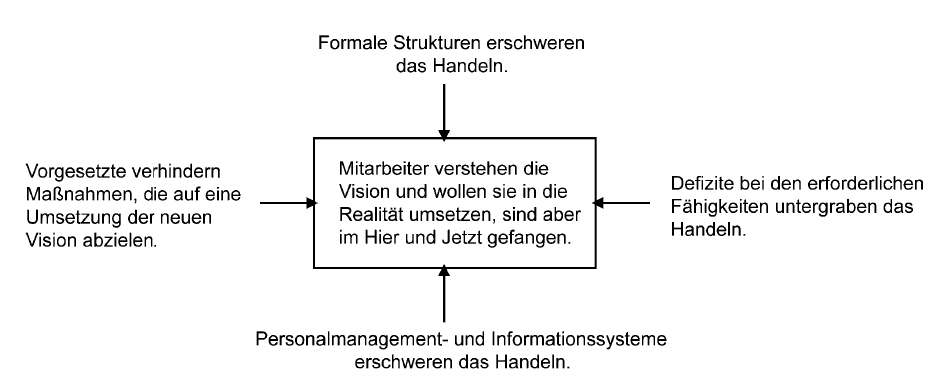 Formale StrukturenEingliederung der formalen Strukturen
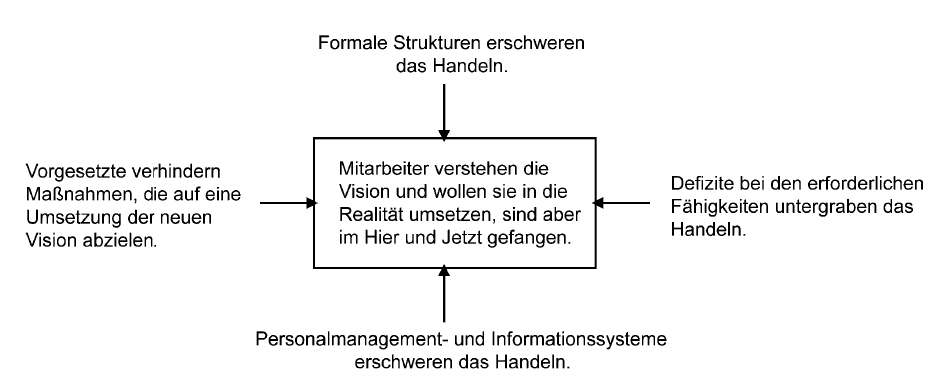 Formale StrukturenProbleme bei formalen Strukturen
Ressourcen und Verantwortlichkeiten sind fragmentiert
[Speaker Notes: Gründe für Verhalten nennen]
Formale StrukturenProbleme bei formalen Strukturen
Ressourcen und Verantwortlichkeiten sind fragmentiert
kein funktionsübergreifender Austausch
[Speaker Notes: Gründe für Verhalten nennen]
Formale StrukturenProbleme bei formalen Strukturen
Ressourcen und Verantwortlichkeiten sind fragmentiert
kein funktionsübergreifender Austausch
Ignoranz bei Beschwerden von MA
[Speaker Notes: Gründe für Verhalten nennen]
Formale StrukturenProbleme bei formalen Strukturen
Ressourcen und Verantwortlichkeiten sind fragmentiert
kein funktionsübergreifender Austausch
Ignoranz bei Beschwerden von MA
Organisationsstruktur nicht an die Vision angepasst
Angst vor Machtverlust 
Widerstand bei Vorgesetzten
[Speaker Notes: Gründe für Verhalten nennen]
Formale StrukturenProbleme bei formalen Strukturen
Ressourcen und Verantwortlichkeiten sind fragmentiert
kein funktionsübergreifender Austausch
Ignoranz bei Beschwerden von MA
Organisationsstruktur nicht an die Vision angepasst
Angst vor Machtverlust 
Widerstand bei Vorgesetzten
Motivation sinkt und Frustration steigt
[Speaker Notes: Gründe für Verhalten nennen]
Erforderliche FähigkeitenEingliederung der erforderlichen Fähigkeiten
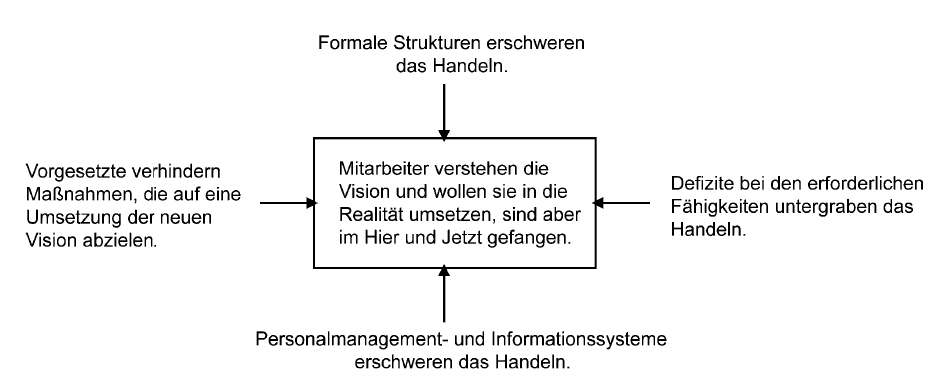 Erforderliche FähigkeitenProbleme bei Trainingsplanung
Neue Verhaltensweisen/Fähigkeiten erforderlich
Training sicherstellen, dabei vermeiden…
… zu kleines Angebot, falsche Art und falscher Zeitpunkt
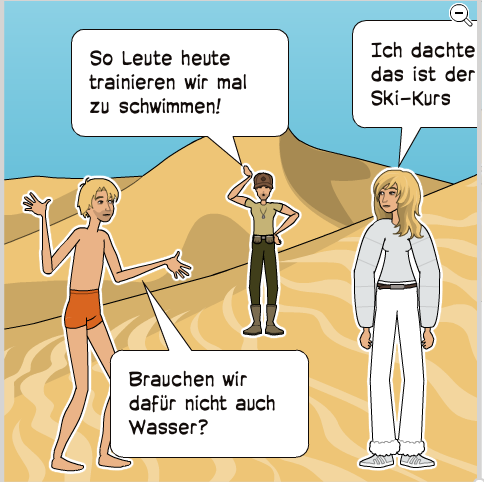 Erforderliche FähigkeitenProbleme bei Trainingsplanung
Neue Verhaltensweisen/Fähigkeiten erforderlich
Training sicherstellen, dabei vermeiden…
… zu kleines Angebot, falsche Art und falscher Zeitpunkt
… einmaliges Training
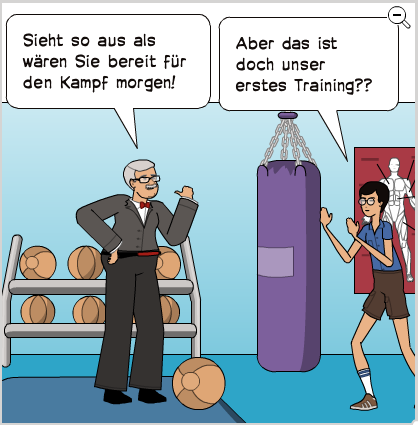 Erforderliche FähigkeitenProbleme bei Trainingsplanung
Neue Verhaltensweisen/Fähigkeiten erforderlich
Training sicherstellen, dabei vermeiden…
… zu kleines Angebot, falsche Art und falscher Zeitpunkt
… einmaliges Training
… Geld und Zeit nicht genügend investiert
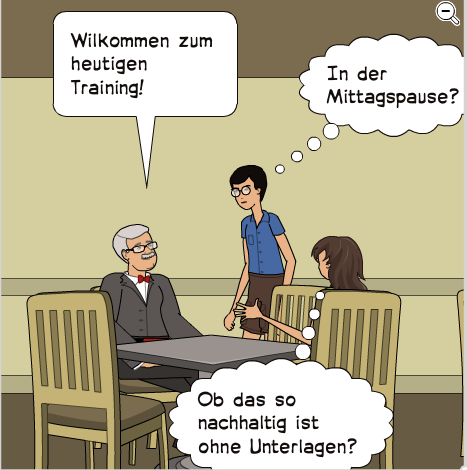 Erforderliche FähigkeitenProbleme bei Trainingsplanung
Neue Verhaltensweisen/Fähigkeiten erforderlich
Training sicherstellen, dabei vermeiden…
… zu kleines Angebot, falsche Art und falscher Zeitpunkt
… einmaliges Training
… Geld und Zeit nicht genügend investiert
… nur technische Fähigkeiten, keine sozialen Verhaltensweisen geschult
SystemeEingliederung der Systeme
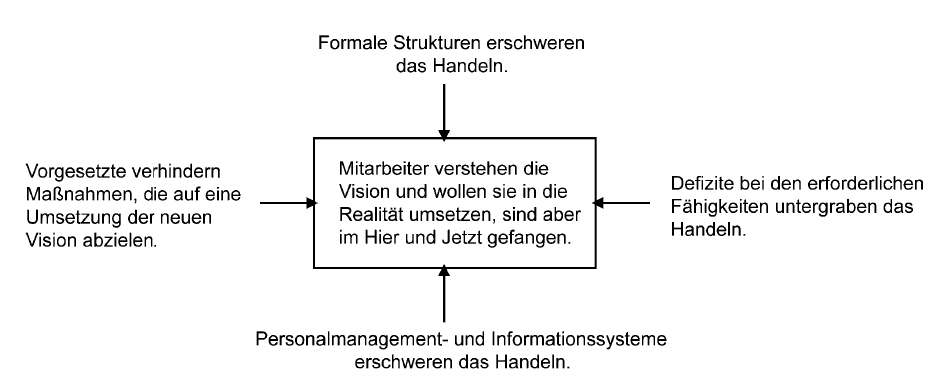 SystemeUmsetzung der Visionsanpassung
Alle Systeme an Vision anpassen
Zu beachten…
… vor Anpassung kurzfristige Erfolge erzielen
… nicht jede kleine Inkonsistenz anpassen
… bei starken Differenzen zu Beginn anpassen
VorgesetzteEingliederung der unangenehmen Vorgesetzten
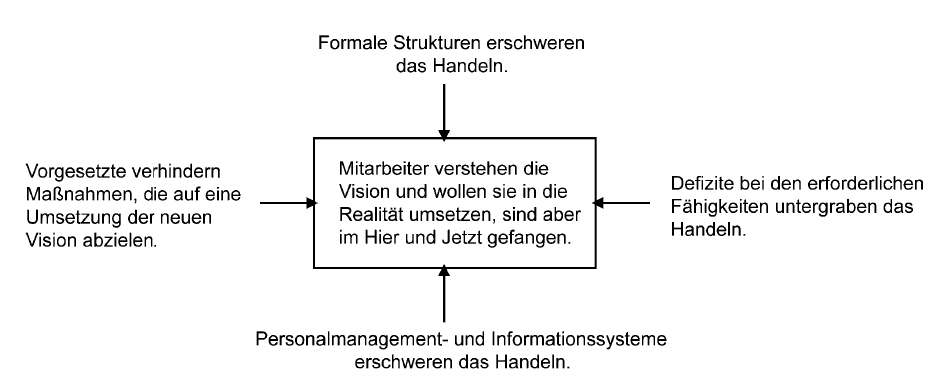 VorgesetzteProbleme bei unangenehmen Vorgesetzten
Verhaltensweisen des Vorgesetzten
Verharren an Gewohnheiten
VorgesetzteProbleme bei unangenehmen Vorgesetzten
Verhaltensweisen des Vorgesetzten
Verharren an Gewohnheiten
Kein Wille zur Veränderung & Glaube an Vision
VorgesetzteProbleme bei unangenehmen Vorgesetzten
Verhaltensweisen des Vorgesetzten
Verharren an Gewohnheiten
Kein Wille zur Veränderung & Glaube an Vision
Keine Verantwortung abgegeben wollen
VorgesetzteProbleme bei unangenehmen Vorgesetzten
Verhaltensweisen des Vorgesetzten
Verharren an Gewohnheiten
Kein Wille zur Veränderung & Glaube an Vision
Keine Verantwortung abgegeben wollen
Furcht der Change Manager vor…
… emotionaler Bindung und politischer Überlegenheit
VorgesetzteProbleme bei unangenehmen Vorgesetzten
Verhaltensweisen des Vorgesetzten
Verharren an Gewohnheiten
Kein Wille zur Veränderung & Glaube an Vision
Keine Verantwortung abgegeben wollen
Furcht der Change Manager vor…
… emotionaler Bindung und politischer Überlegenheit
… kein Erreichen kurzfristiger Erfolge der Vorgesetzten
 Ehrlicher Dialog (Kompromiss / Kündigung?)
Zusammenfassung
Formale Strukturen beseitigen
Training sicherstellen
Personalmanagement- und Informationssysteme an Vision anpassen
Richtiger Umgang mit unangenehmen Vorgesetzten  ehrlicher Dialog
Fazit
So viele Hindernisse wie möglich beseitigen (Nicht alle möglich)
Wenn große Hindernisse nicht beseitigt werden
		 Demotivation
Nicht-Handeln blockiert die Veränderung
Mitarbeiter an Neugestaltung beteiligen
Mitarbeiter zu Eigeninitiative, konkreten Handlungen, Risikobereitschaft ermutigen
Literatur
Kotter, John P. (2011) : Leading Change: Wie Sie Ihr Unternehmen in acht Schritten erfolgreich verändern, München: Vahlen, 2011.
Kotter, John P. (2012): The 8-Step Process for Leading Change, online im Internet, http://www.kotterinternational.com/our-principles/changesteps, Abfrage vom 15.12.2015.
Service Management Gate (2014): Die Herausforderung, online im Internet, http://smg-consultancy.com/coaching/herausforderung, Abfrage vom  16.12.2015.
Strikker, Frank/Bongartz, Kerstin (2006): Erfolgsfaktoren für Change-Prozesse: umgang mit Kommunikation und Paradoxien, Universität Bielefeld, 2006.
Fragen?